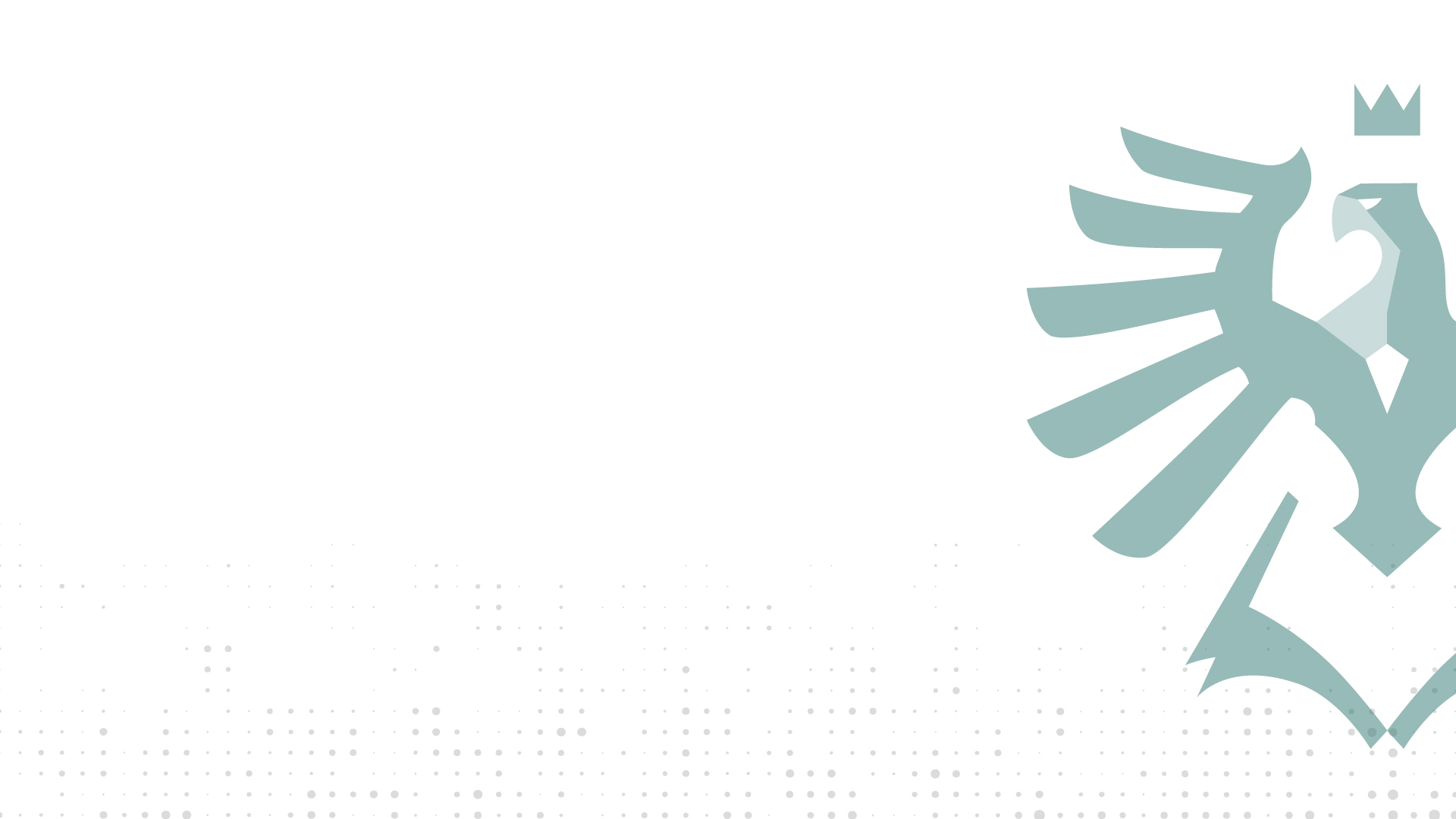 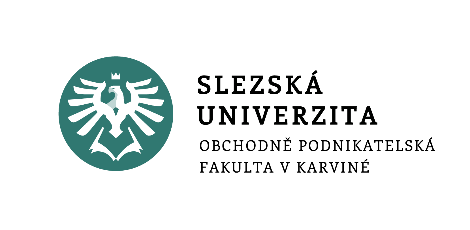 Sociální média
6. seminář
Ing. Daniel Kvíčala, Ph.D.
www.slu.cz/opf/cz
Příklad – Cestovní kancelář
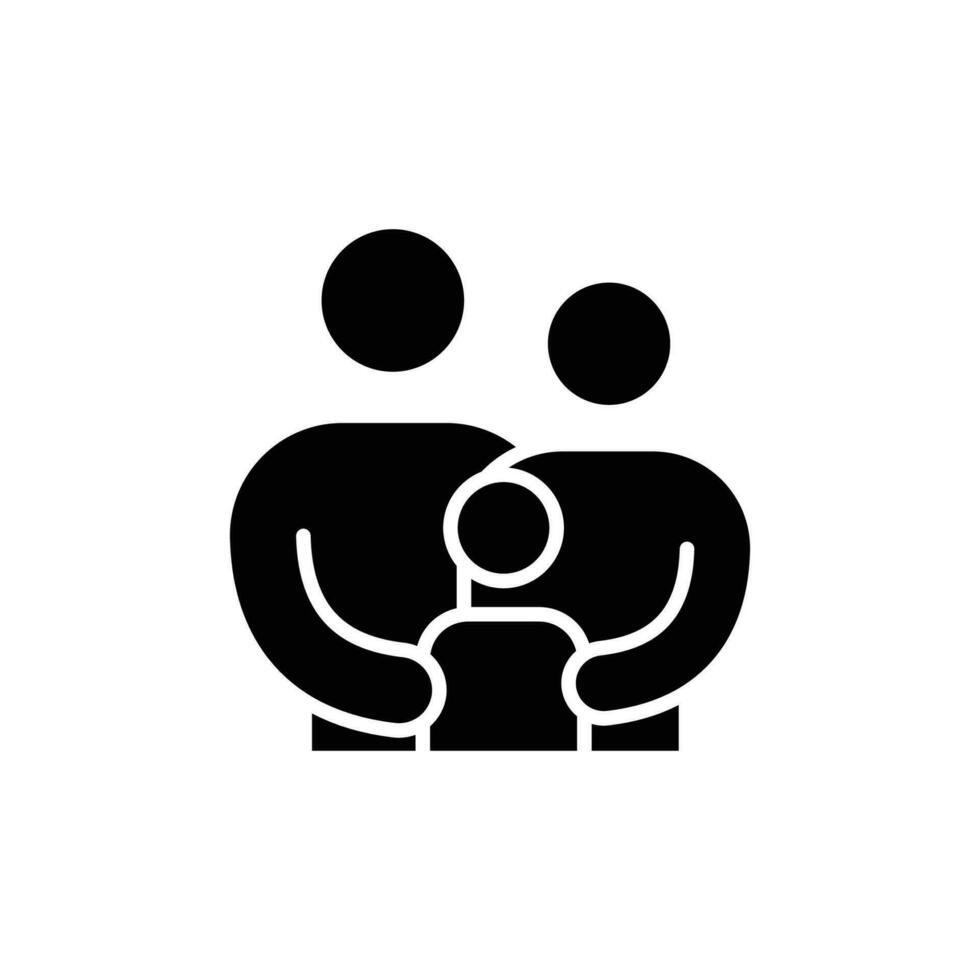 Segment
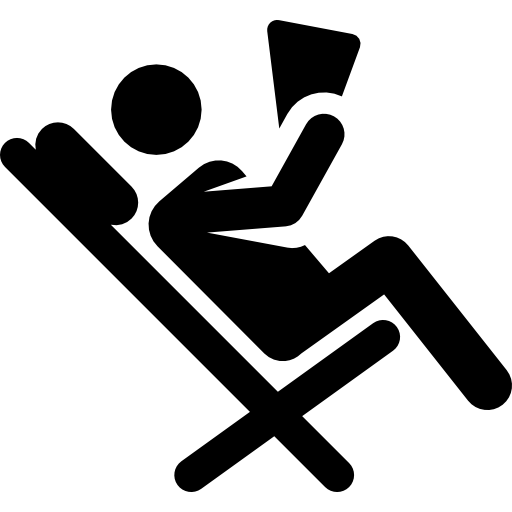 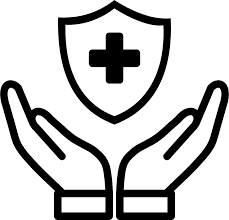 Potřeba / Problém
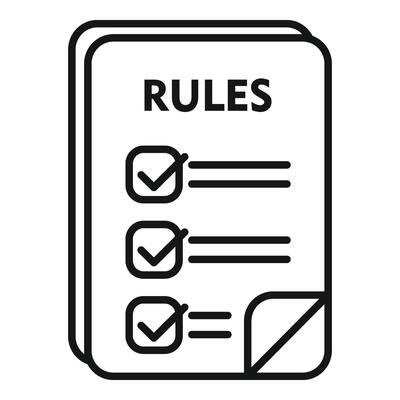 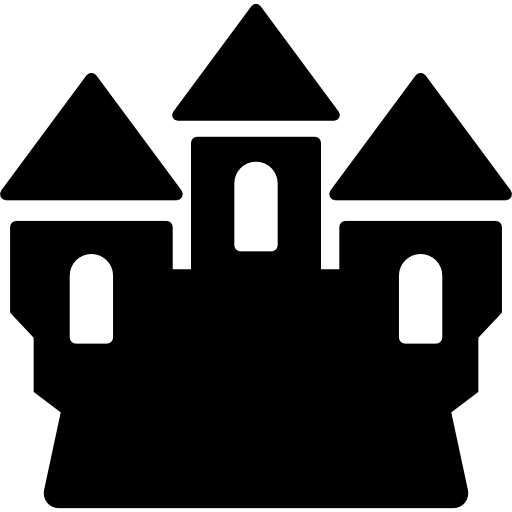 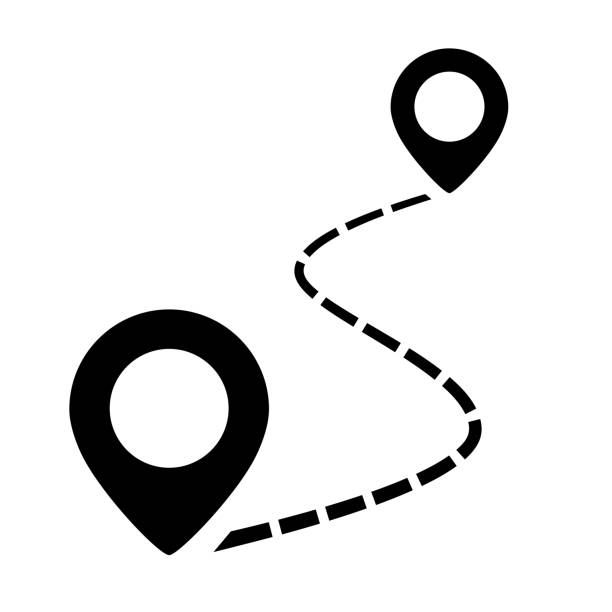 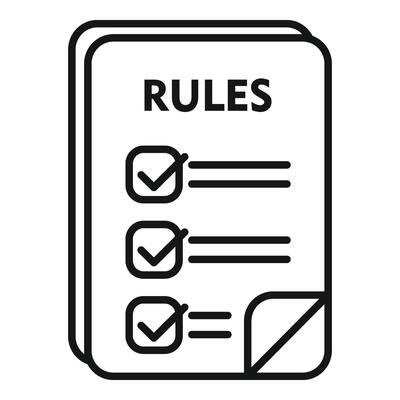 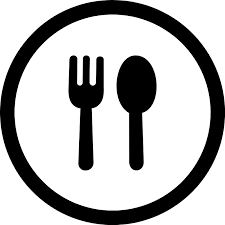 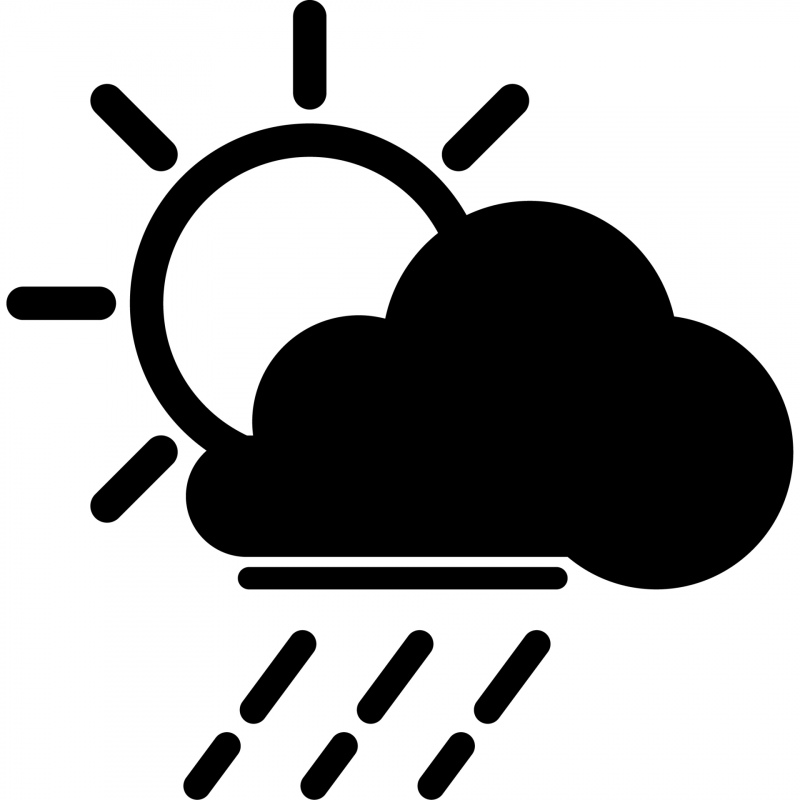 TÉMATA
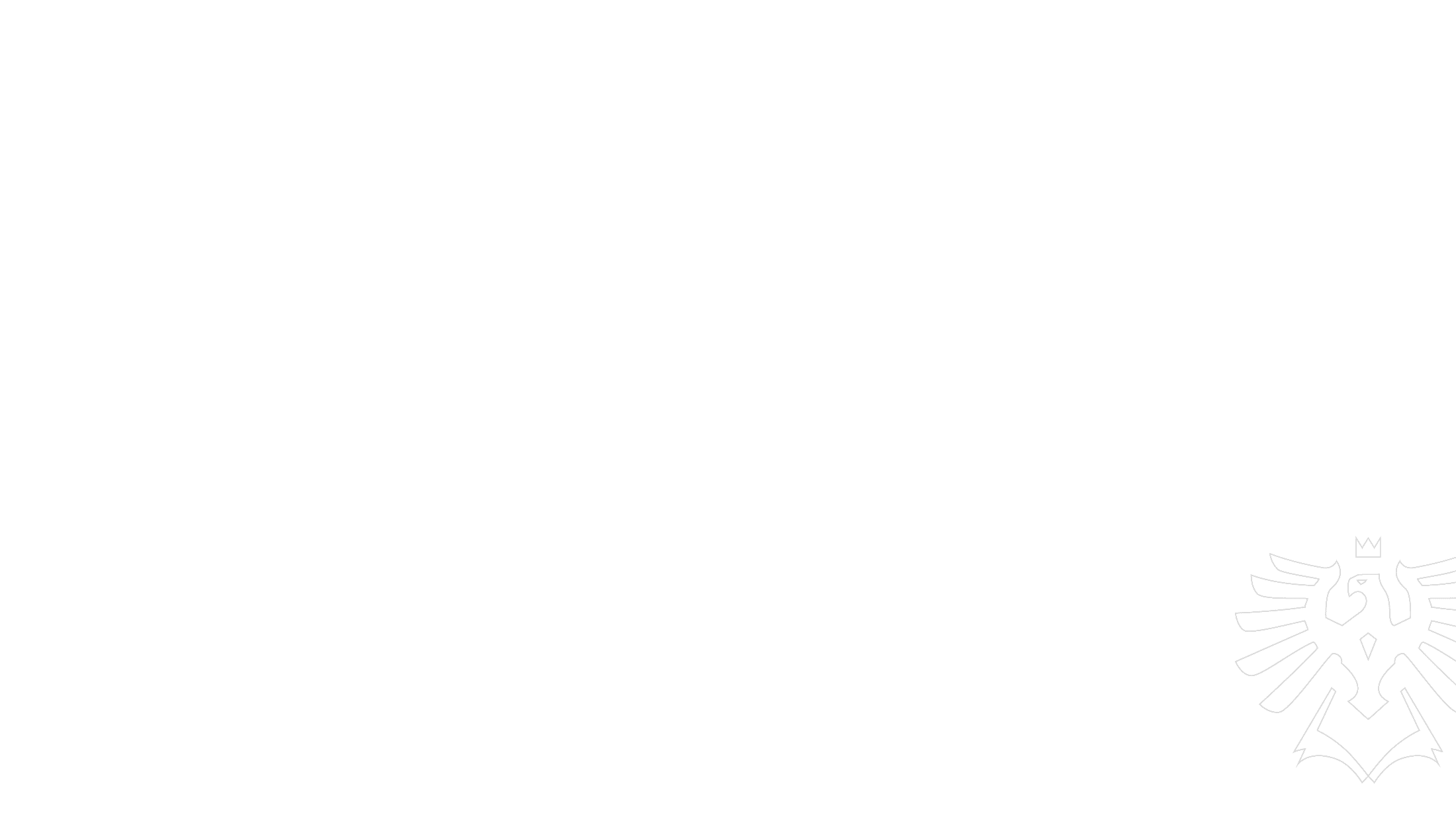 Slezská univerzita
Příklad – plán příspěvků
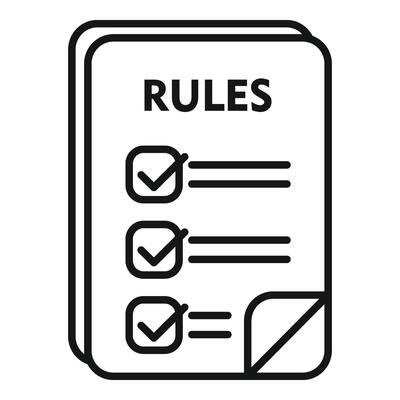 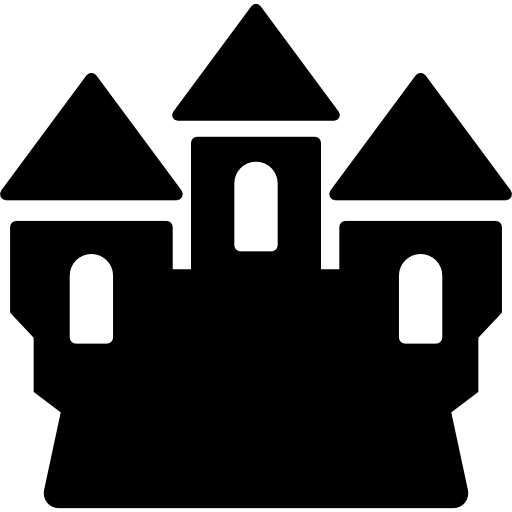 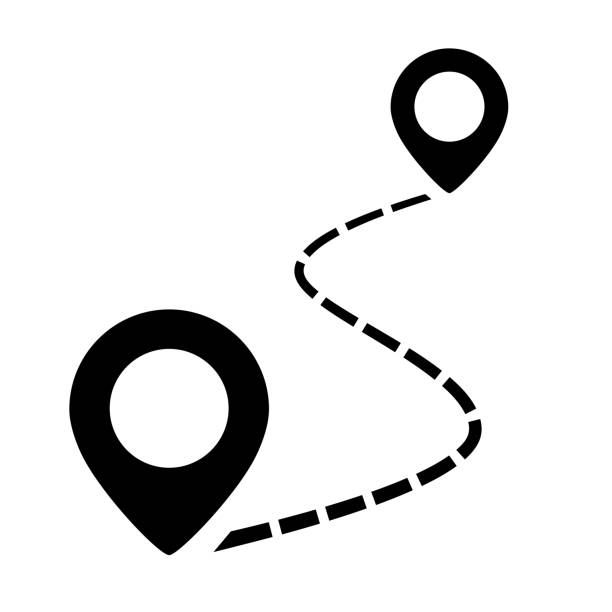 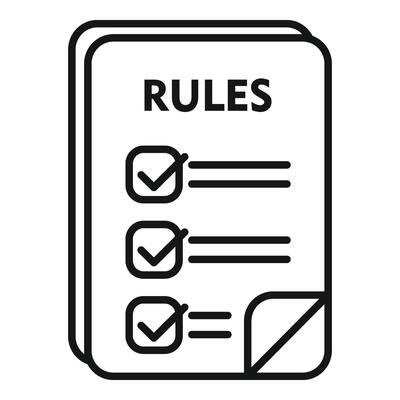 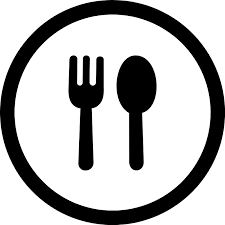 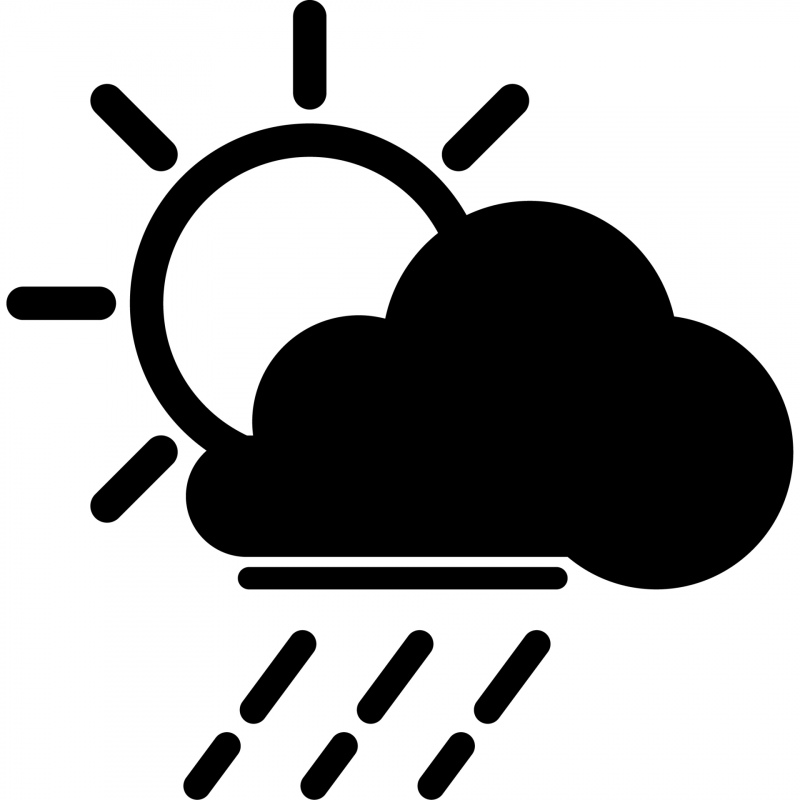 TÉMATA
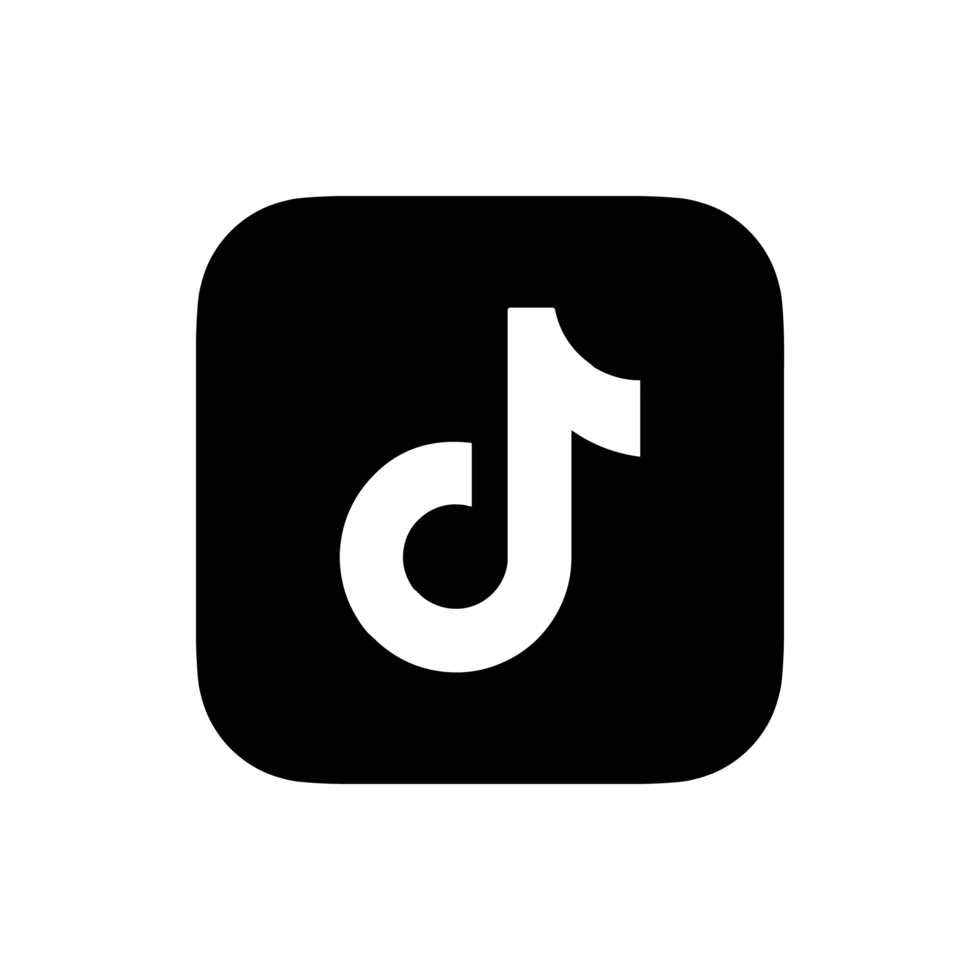 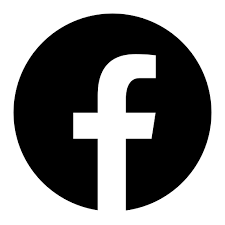 Kanál
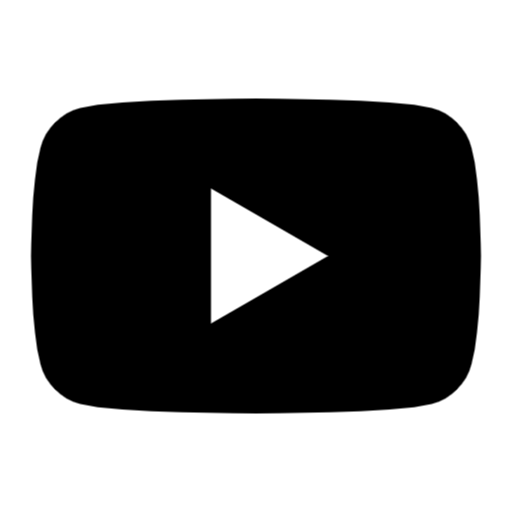 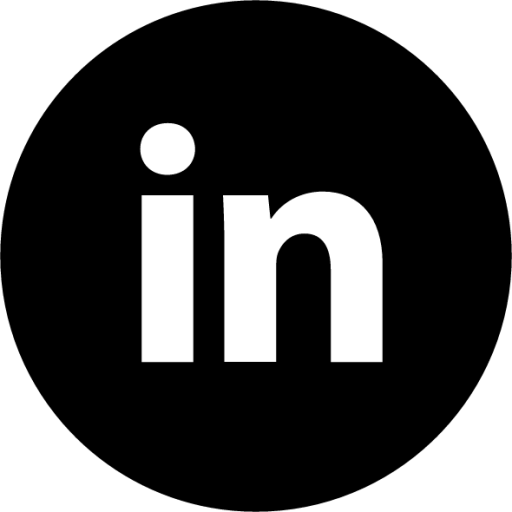 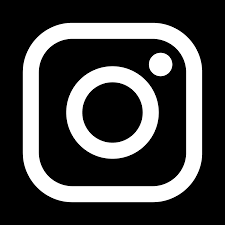 Formát               Foto, grafika, Reels, stream…
Námět                 Popište příspěvek
Slezská univerzita
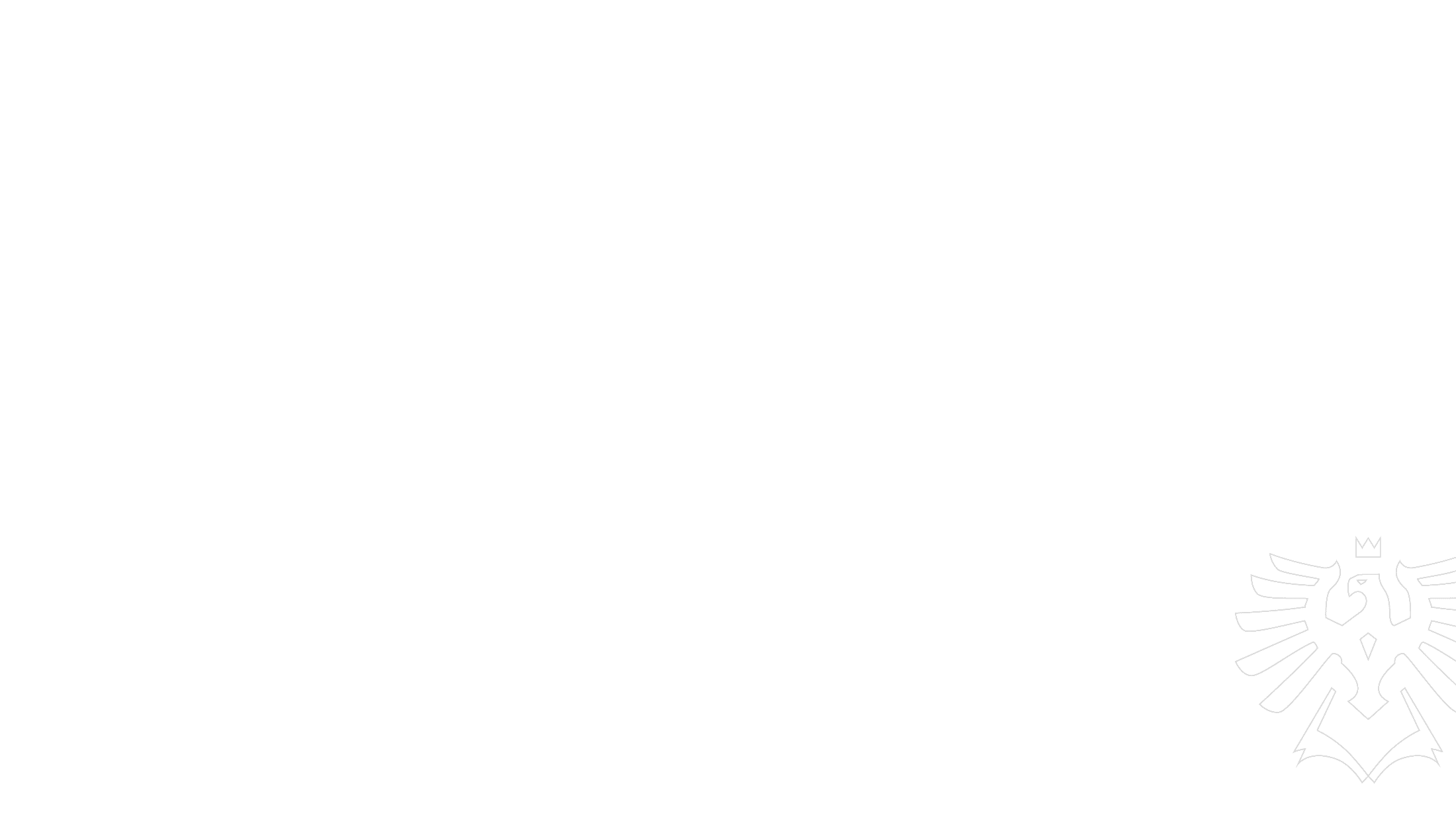 Prezentace návrhů
Nesplnění zadání = -5 bodů u SP
Slezská univerzita
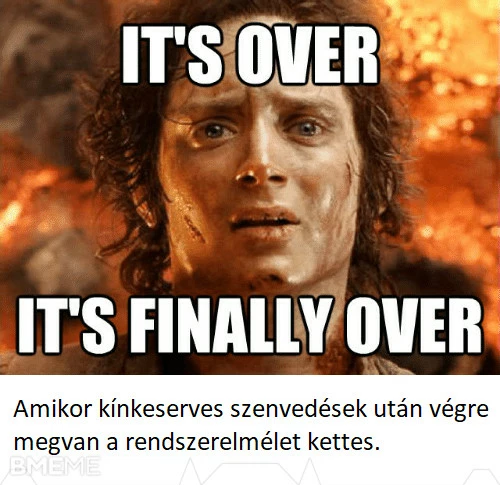